Информационный журнал
С 22 по 30 ноября в гимназии прошла традиционная
НЕДЕЛЯ ФИЗИКИ, ИНФОРМАТИКИ И  ТЕХНОЛОГИИ
День первый 22 ноября
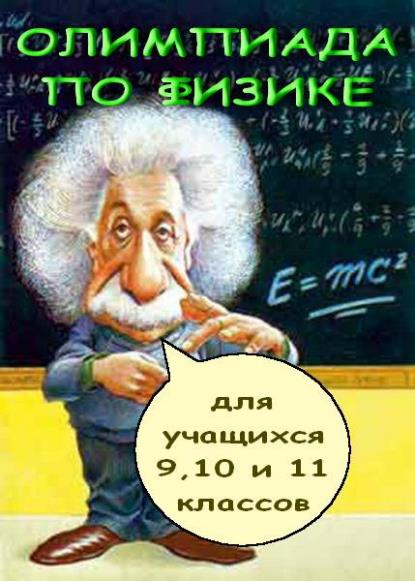 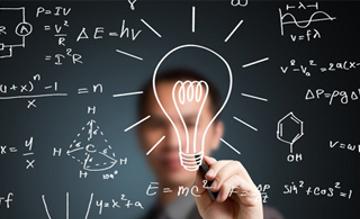 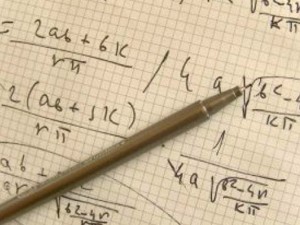 На базе Подразделения 2 прошел 
окружной тур олимпиады по физике
ЖЕЛАЕМ ВСЕМ УЧАСТНИКАМ 
УДАЧИ!
День второй 23 ноября
Подготовка выставок, стенгазет, оформление гимназии
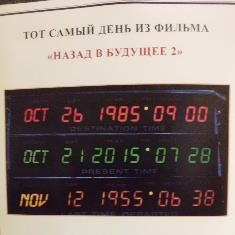 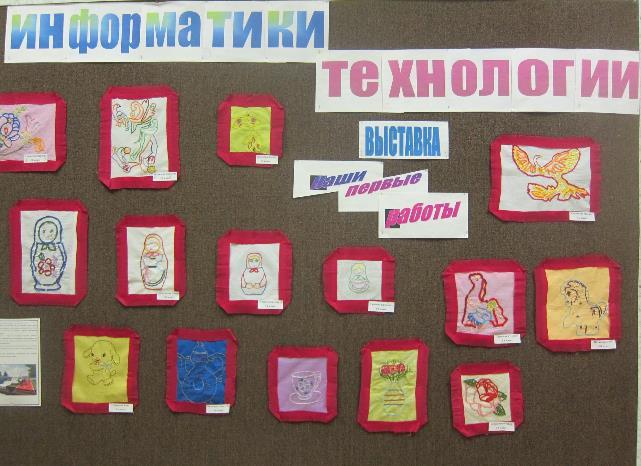 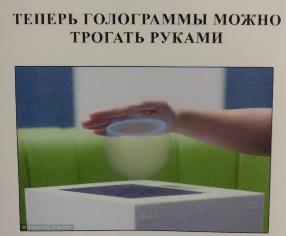 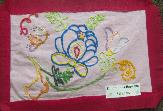 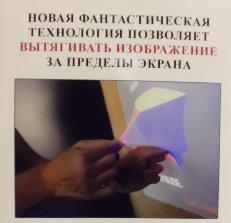 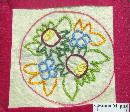 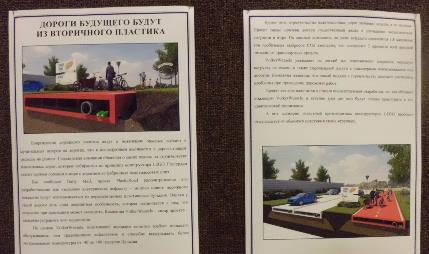 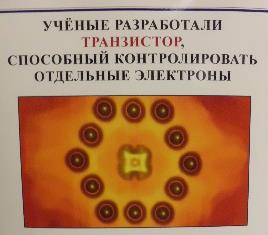 День третий 24 ноября
Мастер-классы 
в подготовительных группах детского сада
Объемная аппликация. Новогодняя открытка.
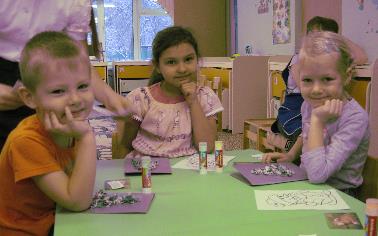 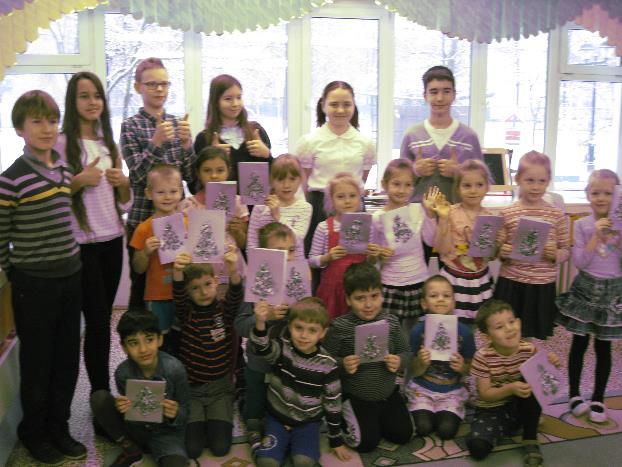 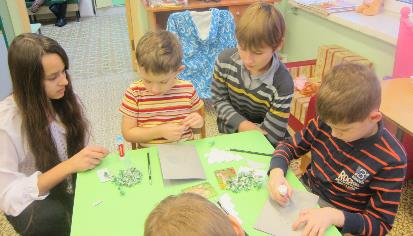 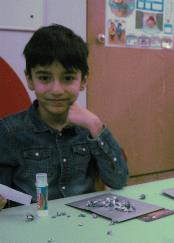 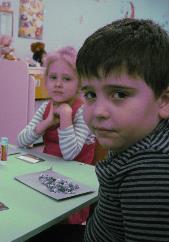 6 Б класс
в 8 группе
День третий 24 ноября
Мастер-классы 
в подготовительных группах детского сада
Объемная аппликация. Новогодняя открытка.
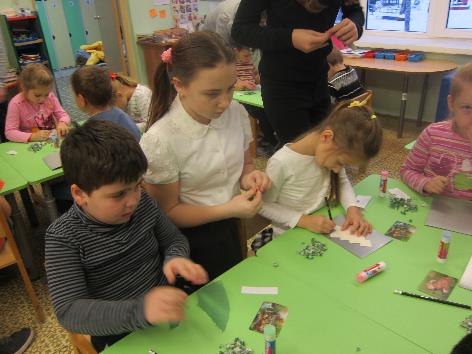 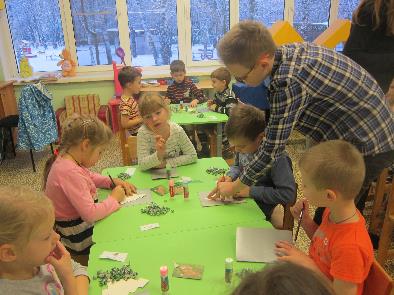 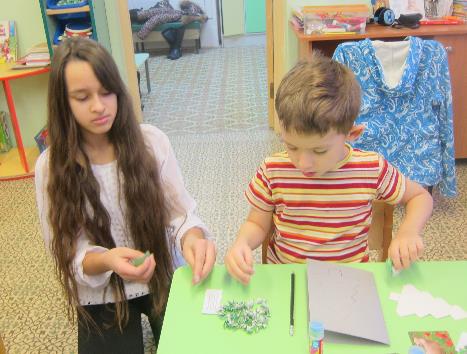 6 Б класс
в 8 группе
День третий 24 ноября
Мастер-классы 
в подготовительных группах детского сада
Объемная аппликация. Новогодняя открытка.
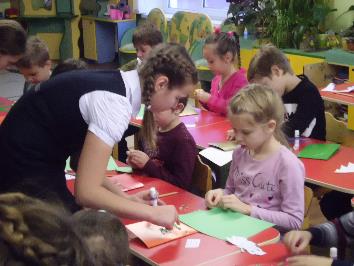 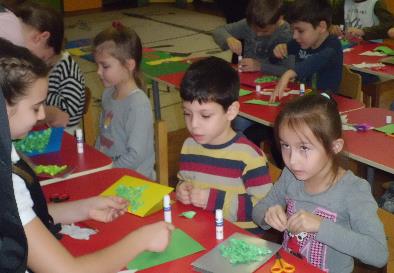 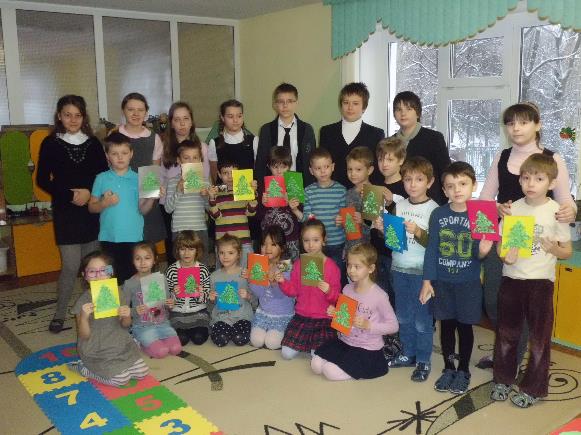 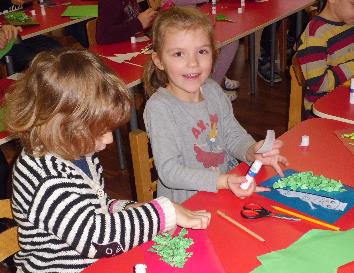 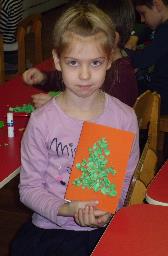 6Б  класс
в 1 группе
День третий 24 ноября
Мастер-классы 
в подготовительных группах детского сада
Объемная аппликация. Новогодняя открытка.
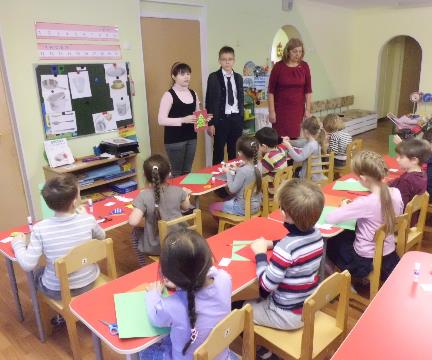 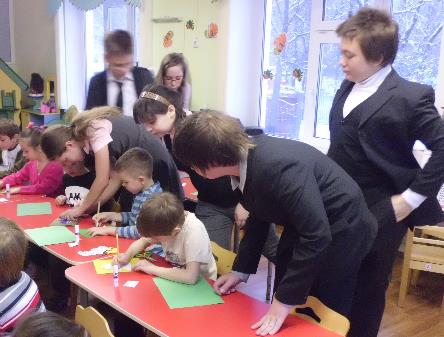 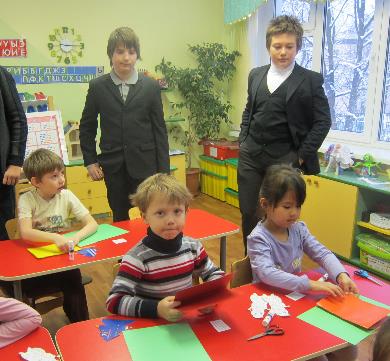 6Б  класс
в 1 группе
День третий 24 ноября
Мастер-классы 
в подготовительных группах детского сада
Объемная аппликация. Новогодняя открытка.
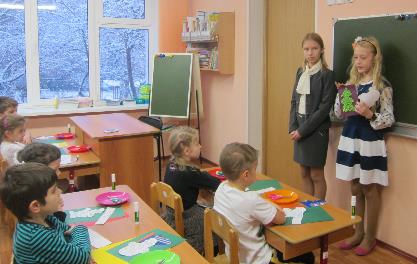 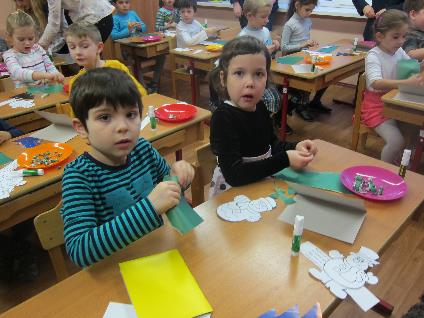 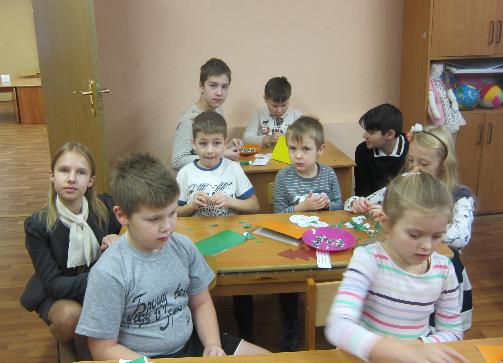 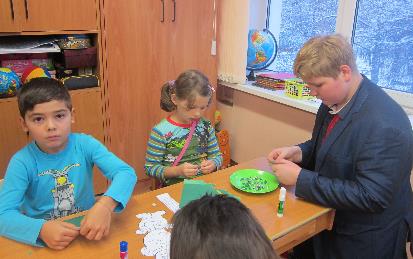 6 Б класс
в 6 группе
День третий 24 ноября
Мастер-классы 
в подготовительных группах детского сада
Объемная аппликация. Новогодняя открытка.
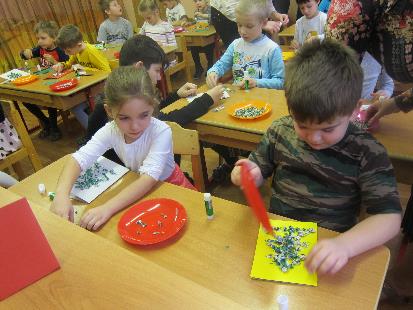 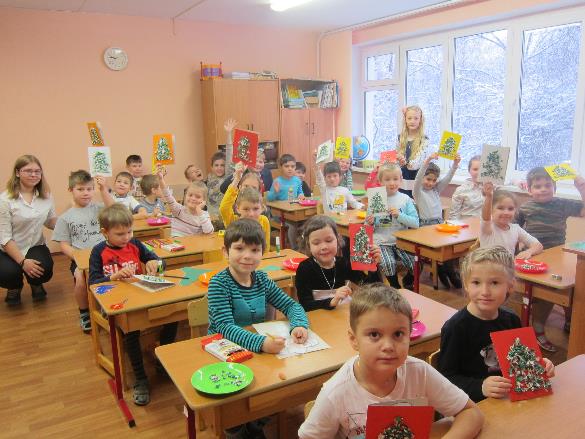 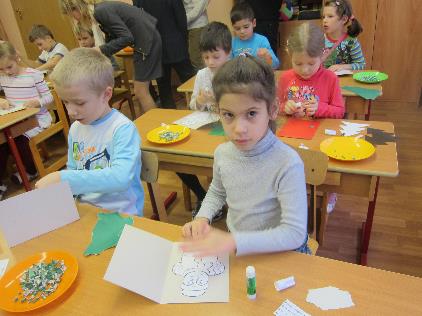 6 Б класс 
в 6 группе
День третий 24 ноября
Защита творческого проекта "Морское царство."
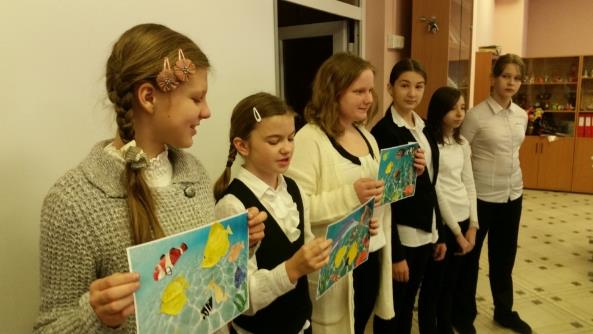 6 Д класс 
во 2Г классе
День третий 24 ноября
Мастер-класс
Цветы из салфеток d технике «Топиарий» для мамы.
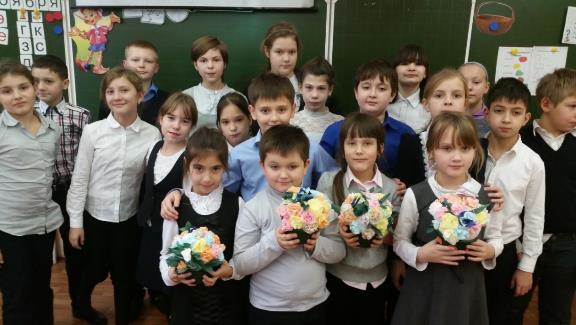 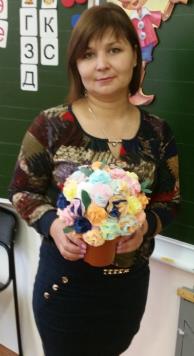 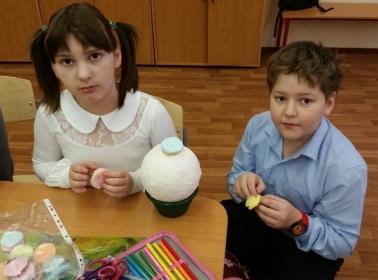 5Д класс 
в 1Д классе
День третий 24 ноября
Проект «День Матери».
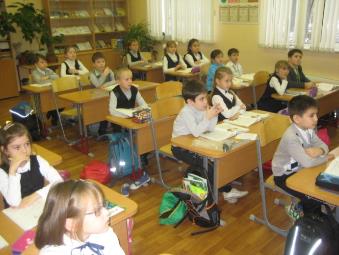 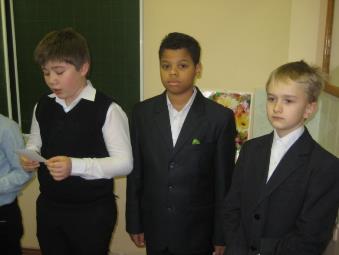 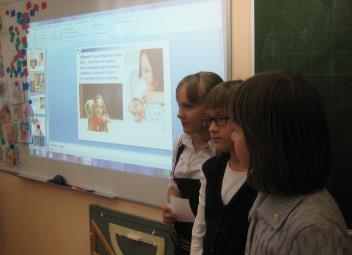 5В класс 
в 1Е классе
День третий 24 ноября
Мастер-класс 
Объемная снежинка.
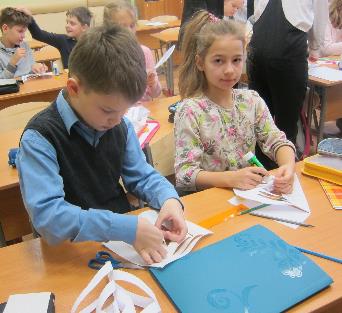 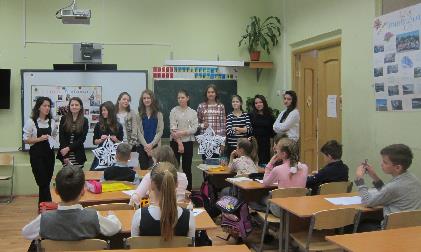 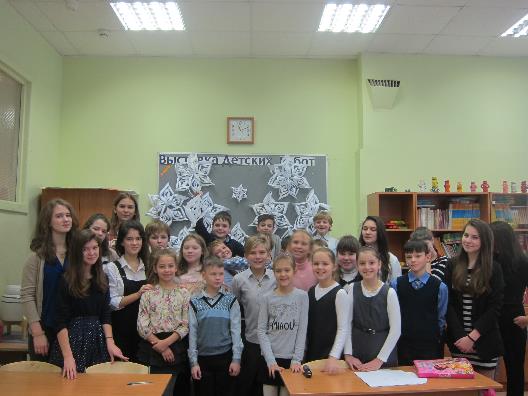 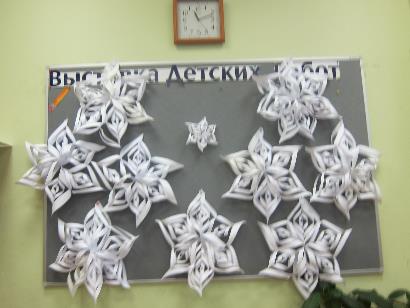 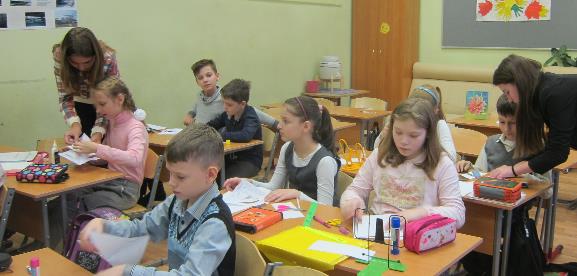 7Б класс 
в 4А классе
День третий 24 ноября
Мастер-класс 
Изготовление 
снежинки-балеринки.
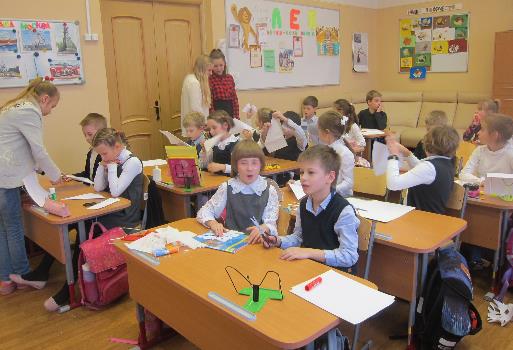 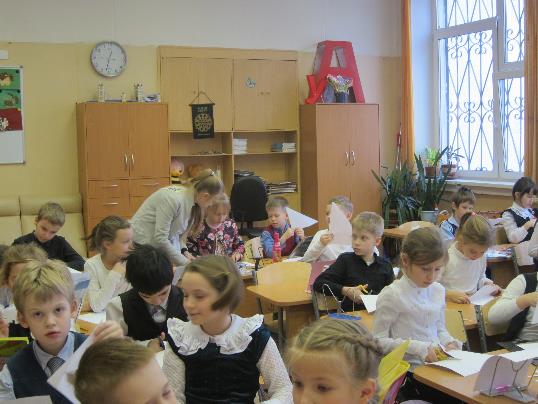 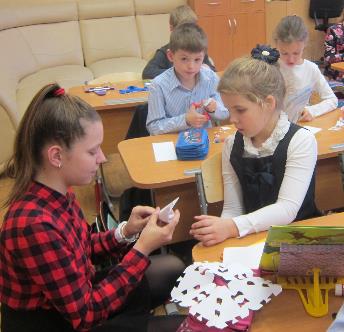 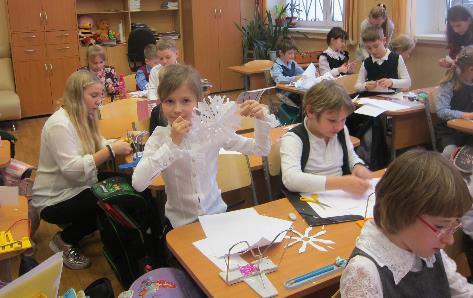 6А класс 
во 2А классе
День третий 24 ноября
Мастер-классы 
Изготовление художественной аппликации по сказкам.
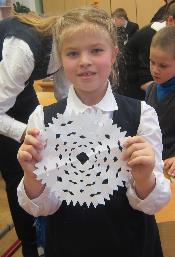 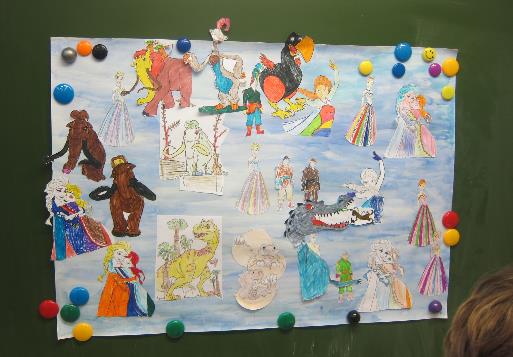 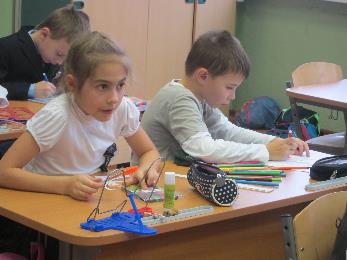 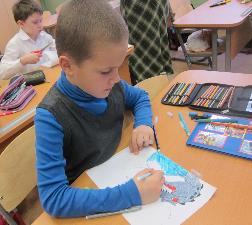 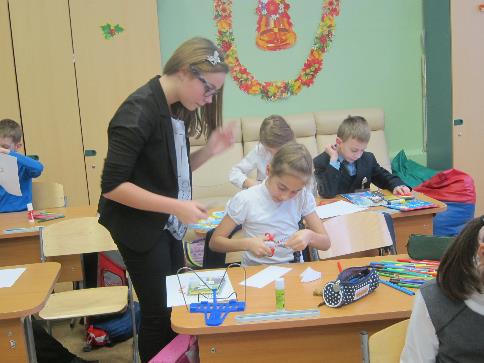 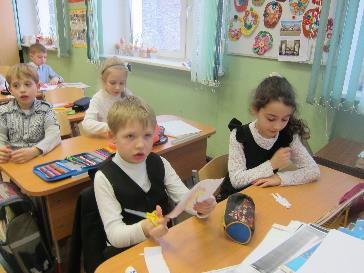 6А класс 
во 2Б классе
День третий 24 ноября
Мастер-класс 
Объемная снежинка.
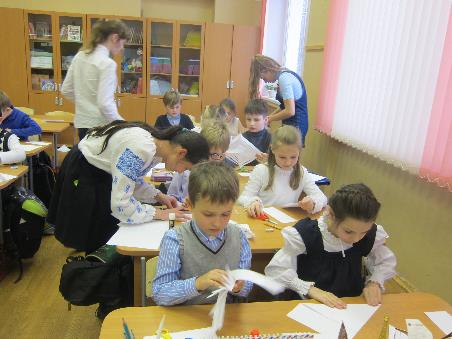 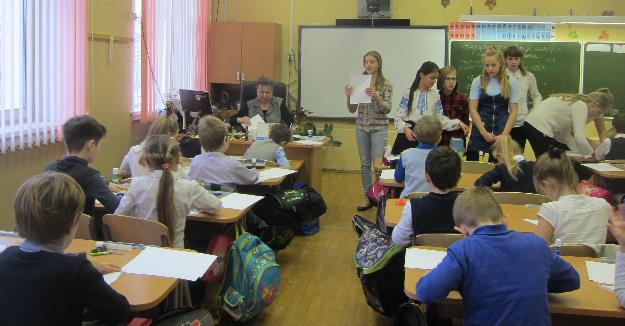 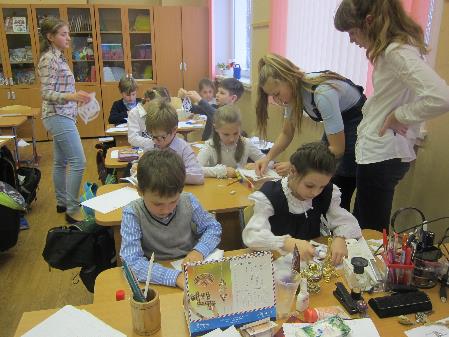 6А класс 
в 3А классе
День третий 24 ноября
Викторина
Ученые на купюрах мира.
В 11А и 11Б
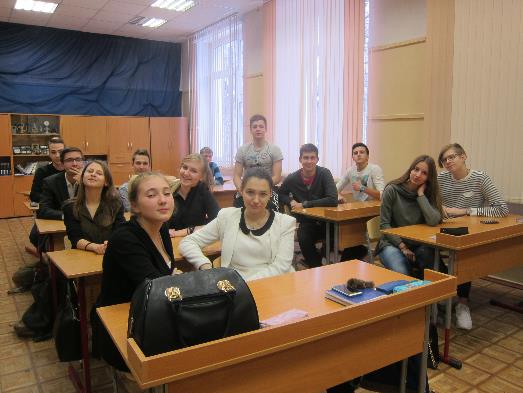 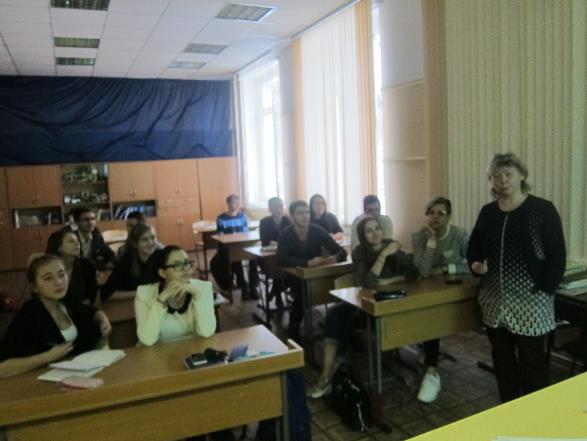 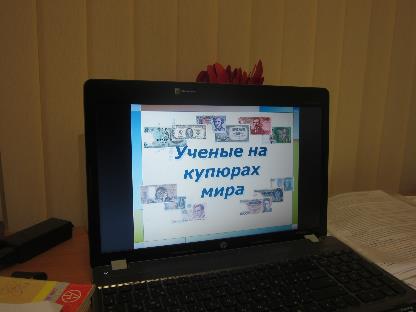 День четвертый 25 ноября
Мастер-класс
Изготовление открытки «Подарок на День Матери».
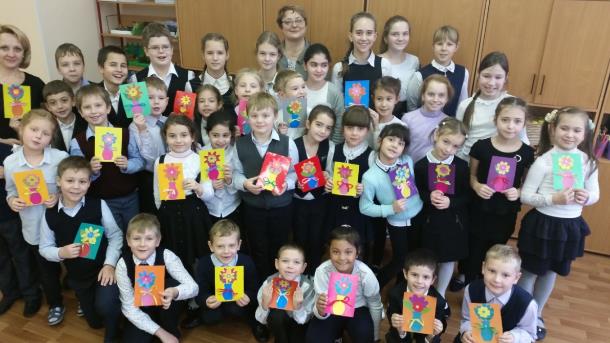 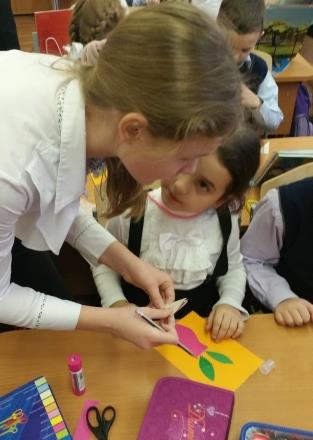 5Г класс 
в 1Г классе
День четвертый 25 ноября
Презентация проекта по Кулинарии 
«Видео рецепт Шарлотки», чаепитие.
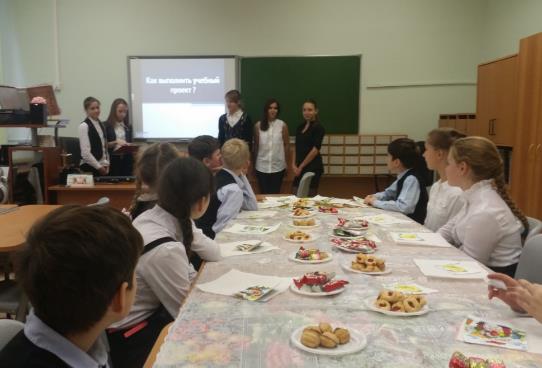 7Д и 9Г класс 
в 5Г классе
День четвертый 25 ноября
Проект «День Матери».
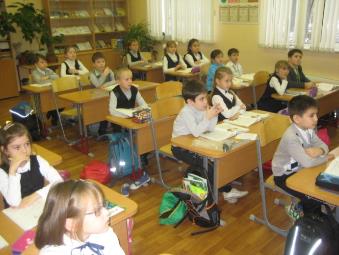 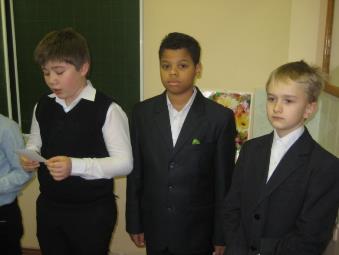 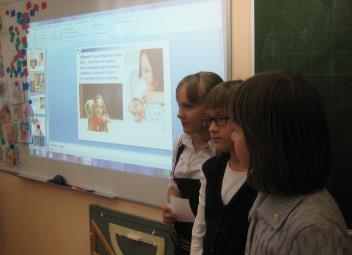 5В класс 
в 1Е классе
День четвертый 25 ноября
Мастер-класс
Объемная аппликация. Новогодняя открытка.
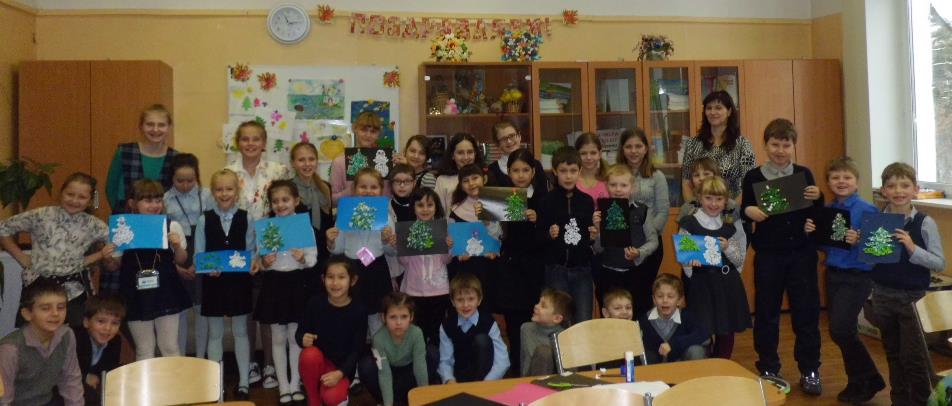 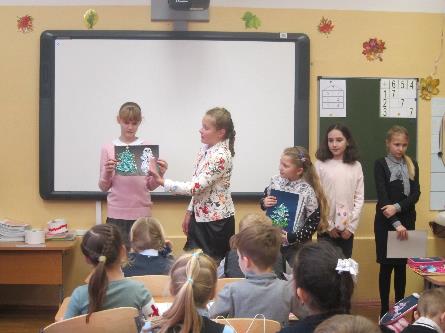 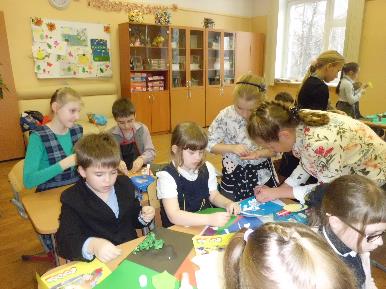 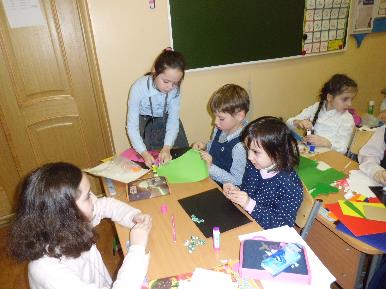 5Б класс 
в 1Б классе
День четвертый 25 ноября
Мастер-класс
Объемная аппликация. Новогодняя открытка.
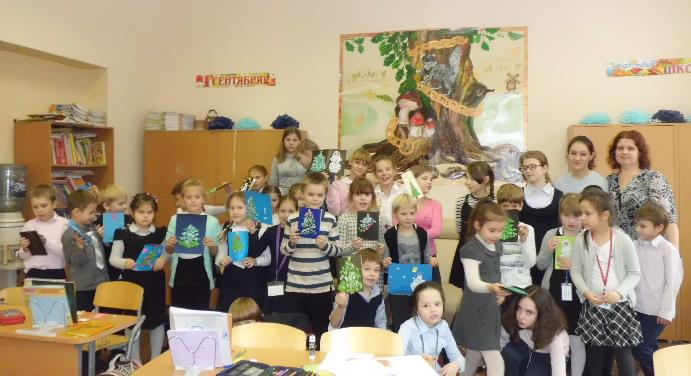 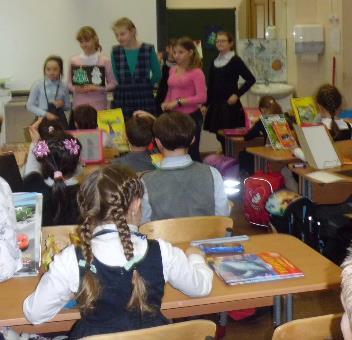 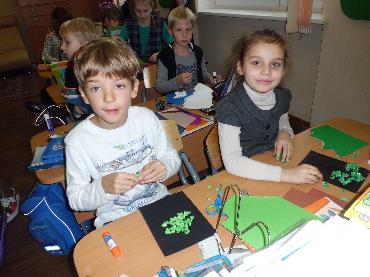 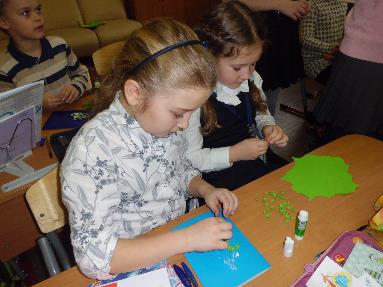 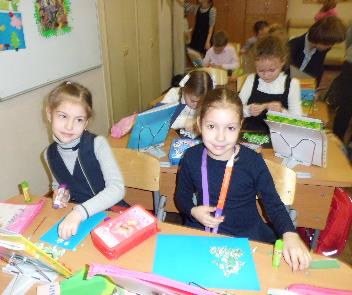 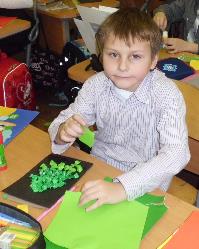 5Б класс 
в 1А классе
День четвертый 25 ноября
Открытый городской конкурс научно-технических проектов школьников «ИНЖЕНЕРНЫЙ СТАРТ»
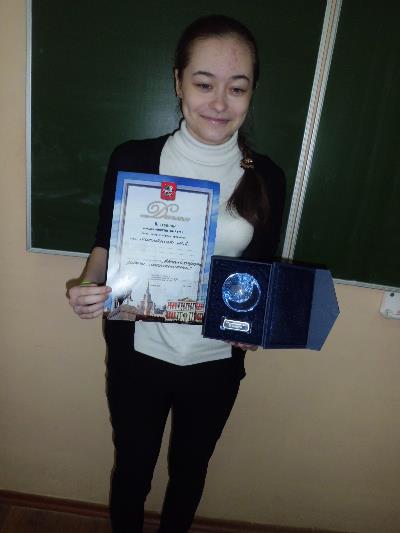 Поздравляем учеников инженерного класса 
Марию и Тимура (СП2), которые с проектом «Автоматизация метрополитена», заняли 
3 место в городском конкурсе 
«Инженерный старт»!
День пятый 26 ноября
Мастер-класс 
Кофейная фантазия.
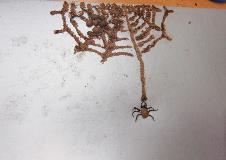 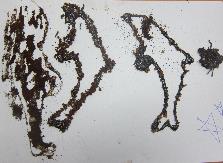 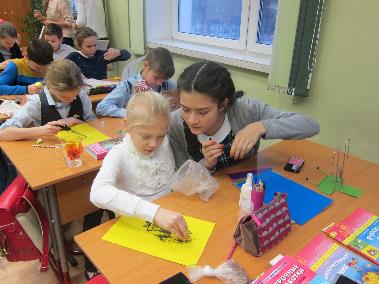 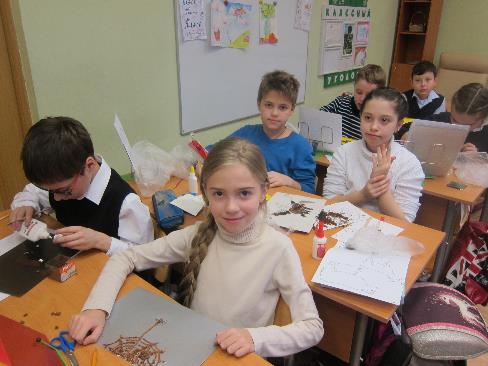 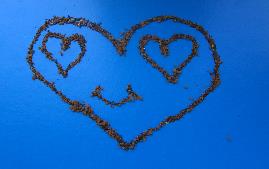 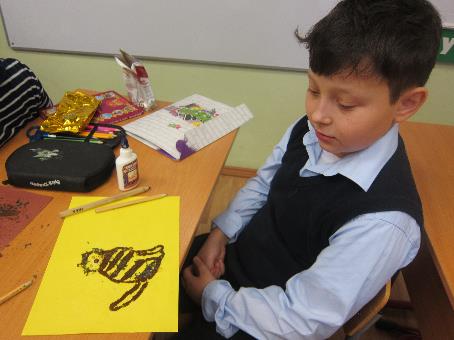 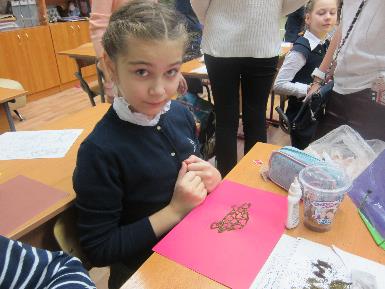 7А класс 
в 4Б классе
День пятый 26 ноября
Мастер-класс 
Объемная аппликация. Новогодняя открытка.
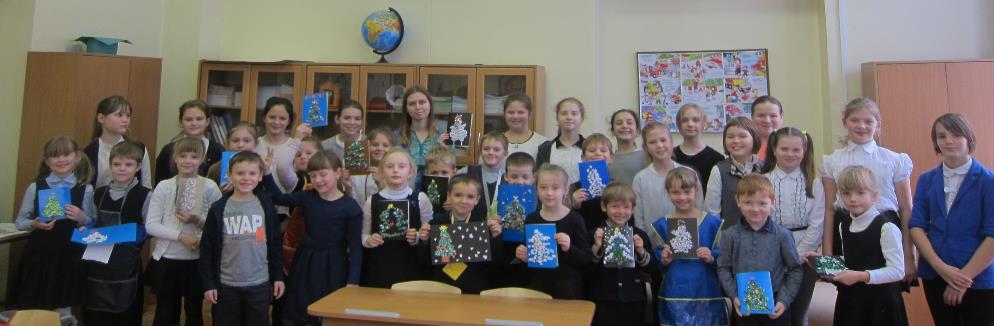 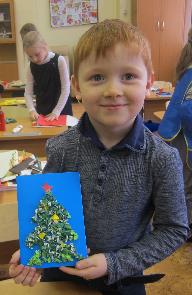 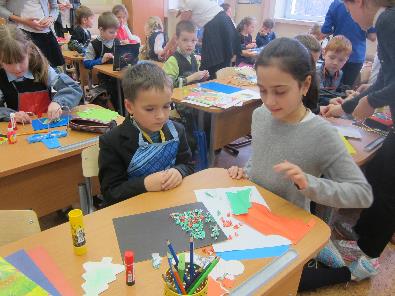 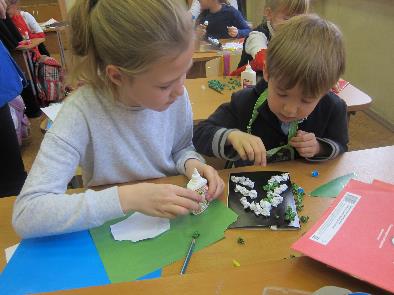 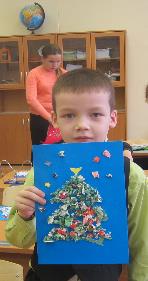 5А класс 
в 1В классе
День пятый 26 ноября
Турнир эрудитов по информатике
«Хочу ВСЕ знать»
В 5А классе
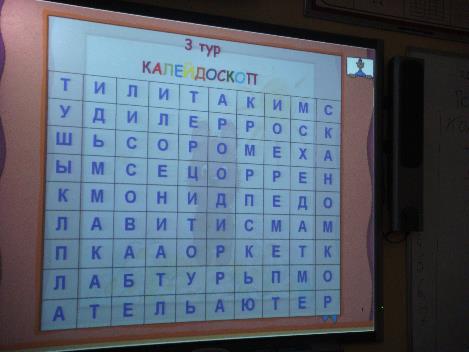 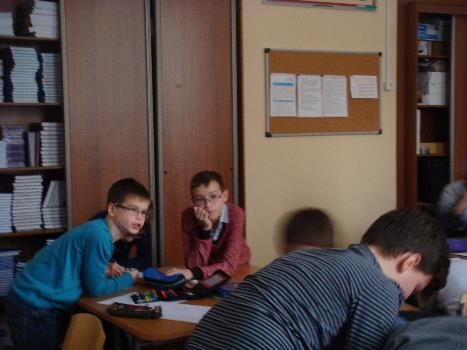 День пятый 26 ноября
Конкурс
«Придумай эксперимент»

Учащиеся решали 
практические 
задачи по физике, 
сами придумывали 
эксперименты.
В 10Б классе
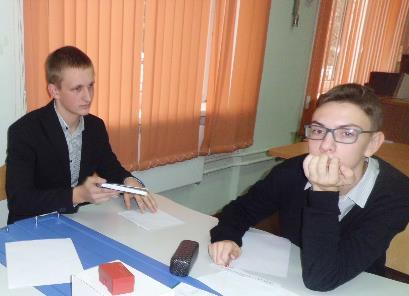 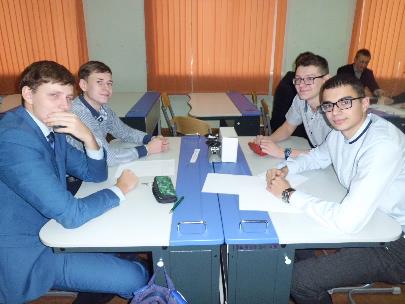 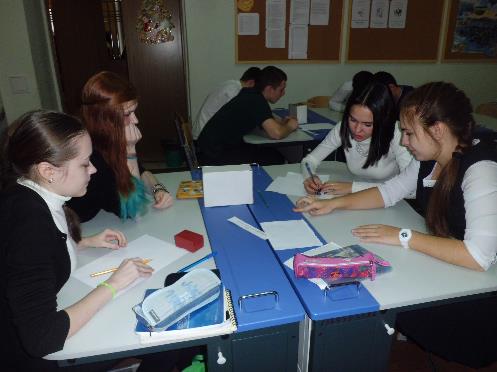 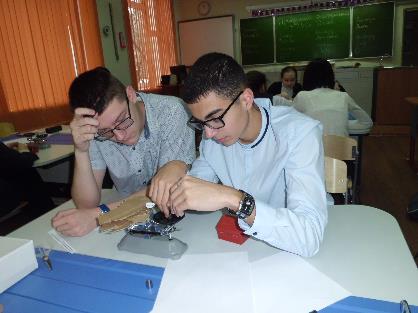 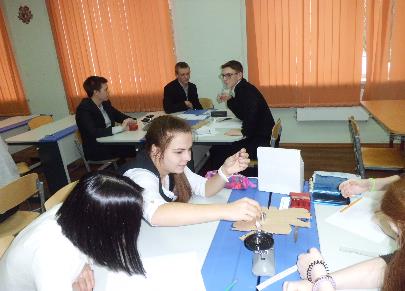 День пятый 26 ноября
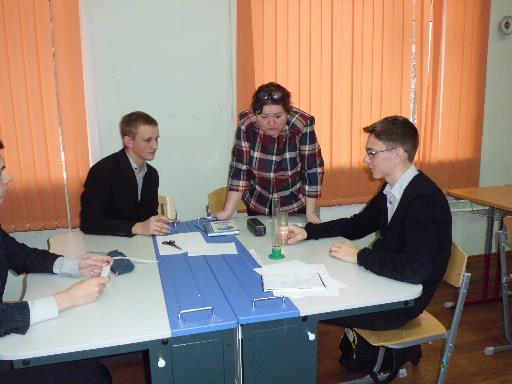 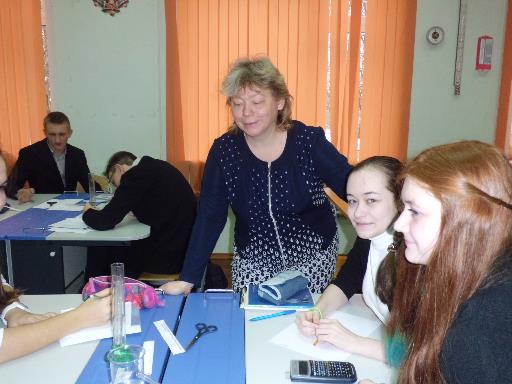 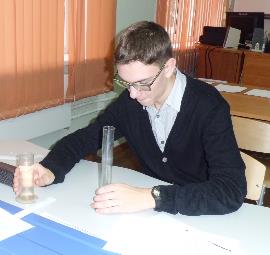 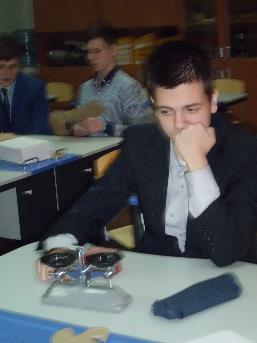 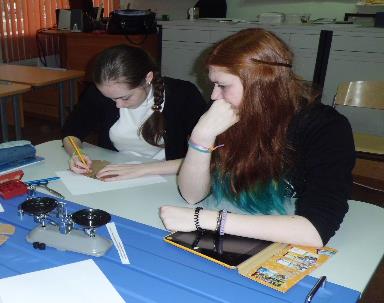 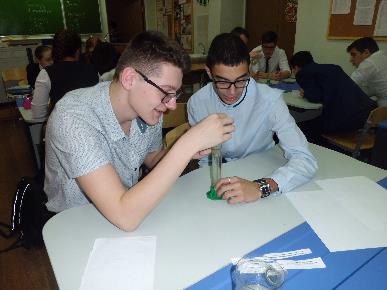 День шестой 27 ноября
Мастер-класс
Модульное оригами.
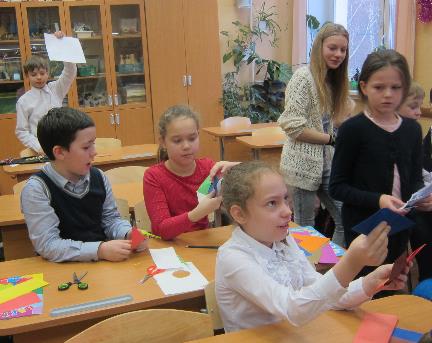 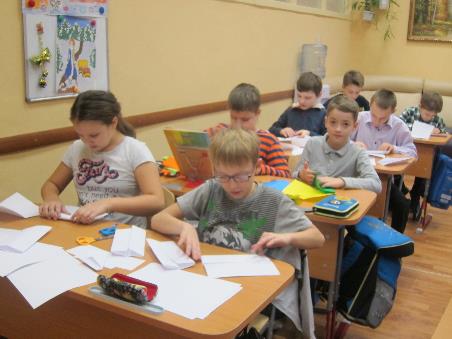 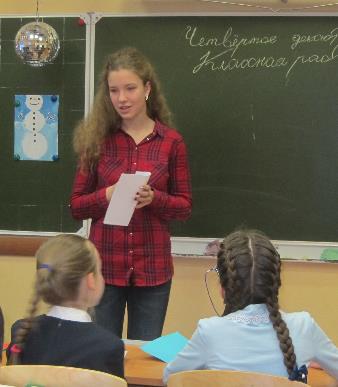 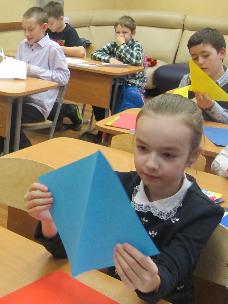 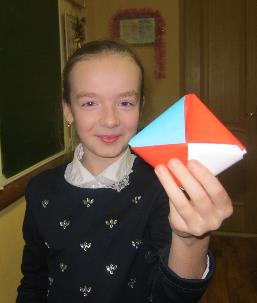 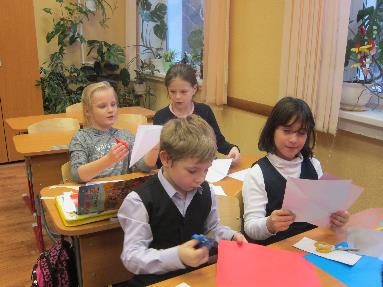 7Б класс 
в 3Б классе
День шестой 27 ноября
Рисуем в песочном редакторе.
3 класс
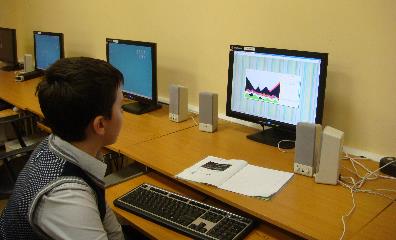 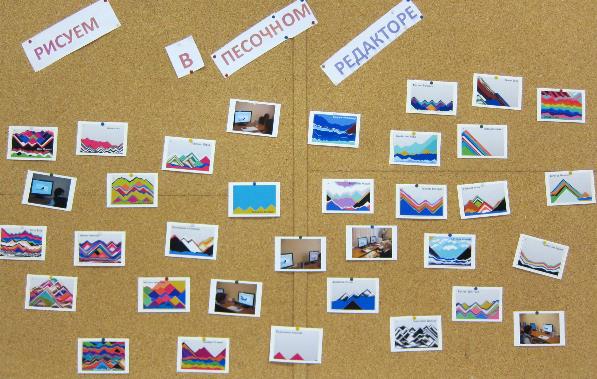 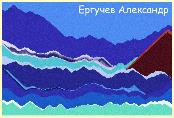 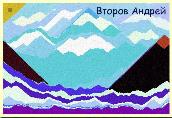 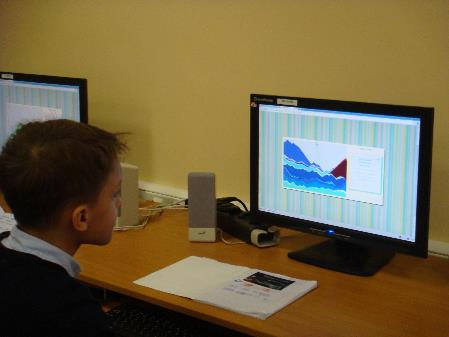 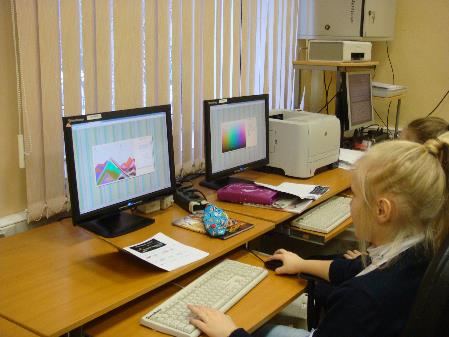 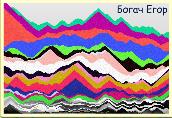 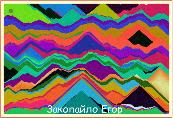 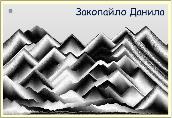 День шестой 27 ноября
Мастер-класс
Необыкновенная аппликация.
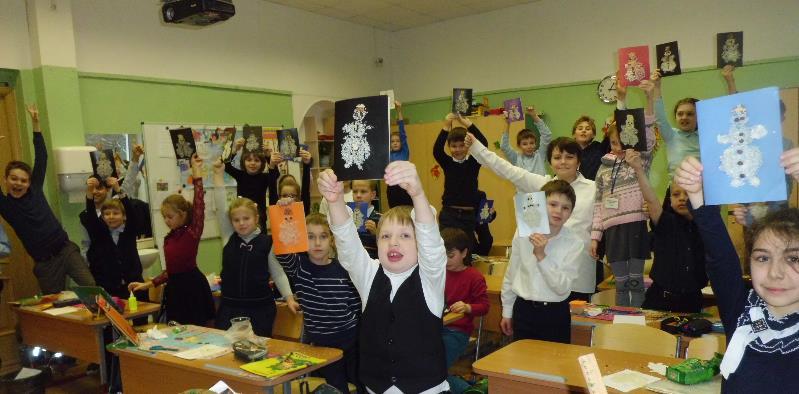 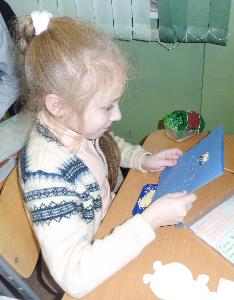 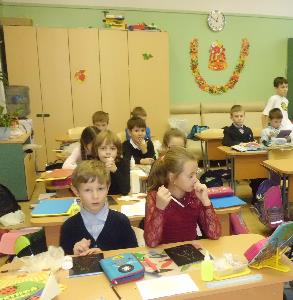 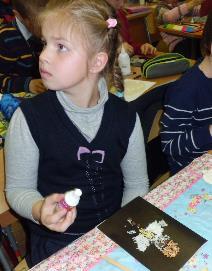 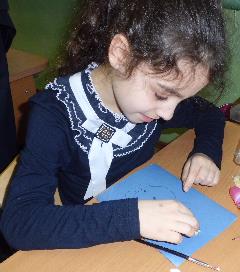 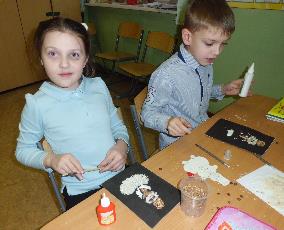 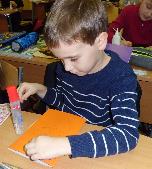 6А класс 
во 2Б классе
День шестой 27 ноября
Конференция
участников конкурса «Школа реальных дел».
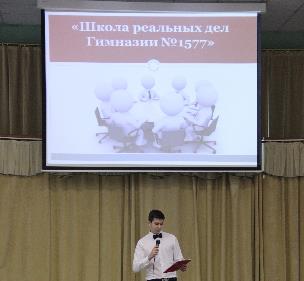 На конференции учащиеся подвели итог 1 этапа проекта. 
Были представлены проекты по 
3 кейсам

Исследование микроклимата гимназии 
Автоматизация метрополитена
Разработка приложений на платформе Android для мобильных автономных интерактивных роботов российского производства R.BOT
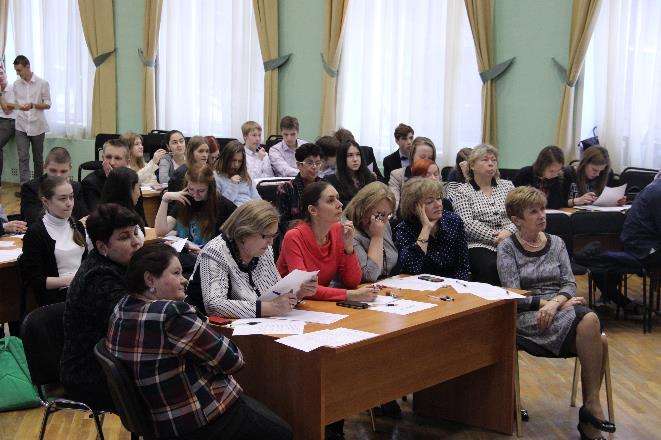 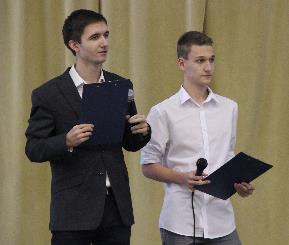 День шестой 27 ноября
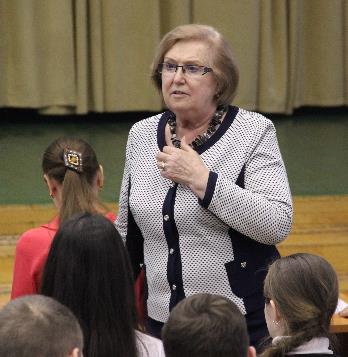 Команда учащихся, работающая по кейсу № 32, завершила проведение измерений влажности, температуры, процентного содержания углекислого газа и кислорода в воздухе во всех помещениях школы. Теперь ребята анализируют данные, заполняют таблицы, предложенные работодателями и, в скором времени, подведут итоги своих измерений. 
Этой научно- практической
конференцией завершилась неделя физики, информатики и технологии.
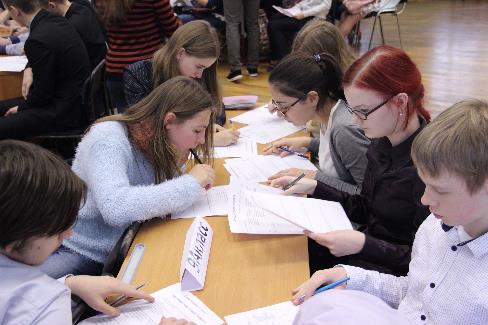 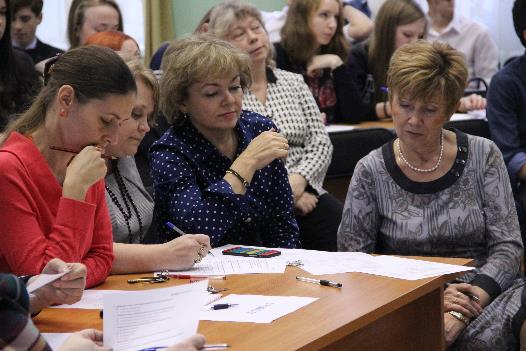 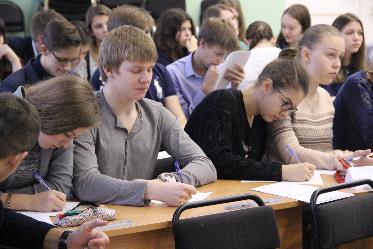 Надеемся всем
было 
Интересно!
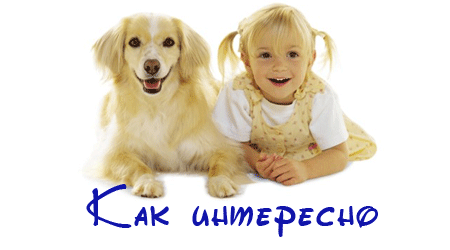